Code Reuse Attacks (I)
Slide credits: some slides and figures adapted from H. Shacham, V. Pappas, Luca Davi, David Brumley and Nora Sovarel
Administrivia
Summaries
They are due before class (Considered late if handed after class starts)
The point is to be ready for discussion

In the next two weeks, I will assign first round of presentations
Email me preference if you don’t want to get stuck with something you don’t like

Would like very much to make the presentations in the flow of the topics rather than standalone classes
Recall Buffer Overflow and Code Injection Attack
0x0000
main (int argc, char **argv) 
{
	...
	vulnerable(argv[1]);
	...
}

vulnerable(char *str1)
{
	char str2[100];
	strcpy(str2,str1);
	return;
}
malicious input
(str2)
str2
xor ecx, ecx
mul ecx
lea ebx, [esp+8]
mov al, 11
int 0x80
Stack frame for vulnerable()
malicious return
return address
Stack frame for main()
Stack growth
0xFFFF
Possible solutions to code injection attacks
We talked about stack canaries, shadow stacks and ASLR

How about Harvard architecture (separate instructions and data memories)?

How about instruction set randomization?

Of course, we also talked about the NX (or WX) bit
A page is either writeable or executable 

Two general approaches: 
	(1) make sure that malicious code cannot be injected, or (2) make sure control flow cannot be hijacked
Aside: Architecture/Hardware solutions
Look up, look down, look back, look forward
Can it be done in software?  Even if not quite as good
Remember the strengths and weaknesses of HW
Over-designing for security
How complicated?
Does it touch critical datapath elements? 
What is the performance penalty?
How useful?  
Does it solve a problem completely?  Does it significantly reduce the attack surface?
Other factors
Is it backward compatible?  Does it protect legacy binaries?
Does it require major changes to the code base?
Existing Protection from Code Injection Attacks: No Execute Bit (NX)
0x0000
Mark memory pages as
Either WRITABLE
Or EXECUTABLE
But not both

Standard technique in current processors and operating systems
Intel XD bit
AMD XN bit
Windows DEP
Linux PaX
xor ecx, ecx
mul ecx
lea ebx, [esp+8]
mov al, 11
int 0x80
WRITABLE
NOT EXECUTABLE
malicious return
Stack growth
0xFFFF
What Does WX Not Prevent?
Can still corrupt stack …
… or function pointers or critical data on the heap, but that’s not important right now
As long as “saved EIP” points into existing code, WX protection will not block control transfer
This is the basis of return-to-libc exploits
Overwrite saved EIP with address of any library routine, arrange memory to look like arguments
Does not look like a huge threat
Attacker cannot execute arbitrary code
… especially if system() is not available
New Idea: Return-to-libc Attack
ptr to “/bin/sh”
ret transfers control to system, which finds arguments on stack
&system
Overwrite return address with address of libc function
setup fake return address and argument(s)
ret will “call” libc function
No injected code!  How did we exploit?
%ebp
%esp
Code Reuse attacks timeline
H. Shacham The Geometry of Innocent Flesh on the Bone: Return-into-libc without Function Calls (on the x86)(CCS 2007)
Next Frontier: Code Reuse Attacks (CRAs)
Key Idea: Reuse existing library code instead of code injection

CRA timeline
Return-into-libc attack (1997)
Borrowed code chunks (2005)
Return Oriented Programming (2007)
Jump Oriented Programming (2010)
Function oriented programming, and others (2013—now)

All bypass NX
Code Reuse Attacks
Chaining RETs for Fun and Profit
[Shacham et al]
Can chain together sequences ending in RET
Krahmer, “x86-64 buffer overflow exploits and the borrowed code chunks exploitation technique” (2005)
What is this good for?
Answer [Shacham et al.]: everything
Turing-complete language
Build “gadgets” for load-store, arithmetic, logic, control flow, system calls
Attack can perform arbitrary computation using no injected code at all!
slide 13
Return Oriented Programming (ROP)
0x0000
<Address A>
<B>
<D>
<C>
xor ecx, ecx
ret
xor ecx, ecx
mul ecx
lea ebx, [esp+8] mov al, 11
int 0x80
mul ecx 
ret
lea ebx, [esp+8]
ret
Stack frame for vulnerable()
mov al, 11
int 0x80
<Address B>
Page marked as EXECUTABLE
<Address C>
malicious return
<A>
Stack frame for main()
<Address D>
Stack growth
0xFFFF
Ordinary Programming
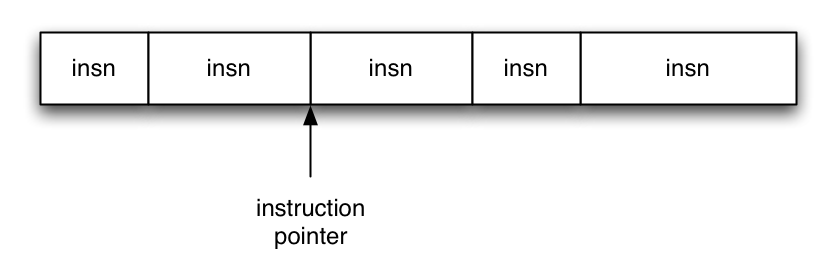 Instruction pointer (EIP) determines which instruction to fetch and execute
Once processor has executed the instruction, it automatically increments EIP to next instruction
Control flow by changing value of EIP
Return-Oriented Programming
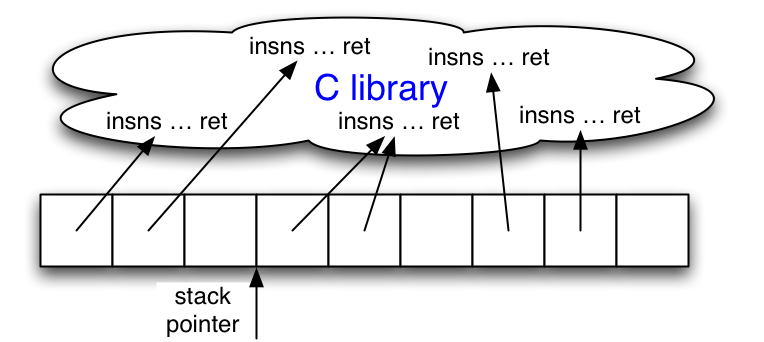 Stack pointer (ESP) determines which instruction sequence to fetch and execute
Processor doesn’t automatically increment ESP
But the RET at end of each instruction sequence does
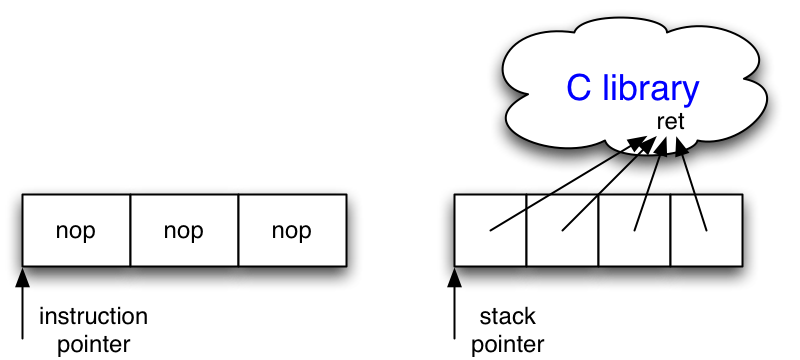 No-ops
No-op instruction does nothing but advance EIP
Return-oriented equivalent
Point to return instruction
Advances ESP
Useful in a NOP sled  (what’s that?)
Immediate Constants
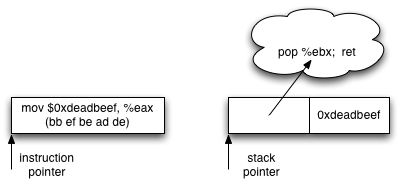 Instructions can encode constants
Return-oriented equivalent
Store on the stack
Pop into register to use
Control Flow
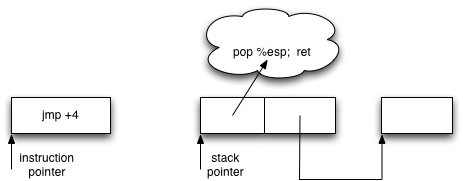 Ordinary programming
(Conditionally) set EIP to new value
Return-oriented equivalent
(Conditionally) set ESP to new value
Gadgets: Multi-instruction Sequences
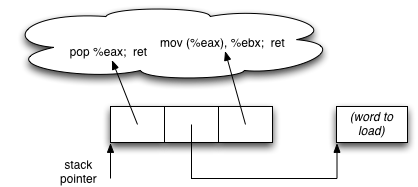 Sometimes more than one instruction sequence needed to encode logical unit
Example: load from memory into register
Load address of source word into EAX
Load memory at (EAX) into EBX
“The Gadget”: July 1945
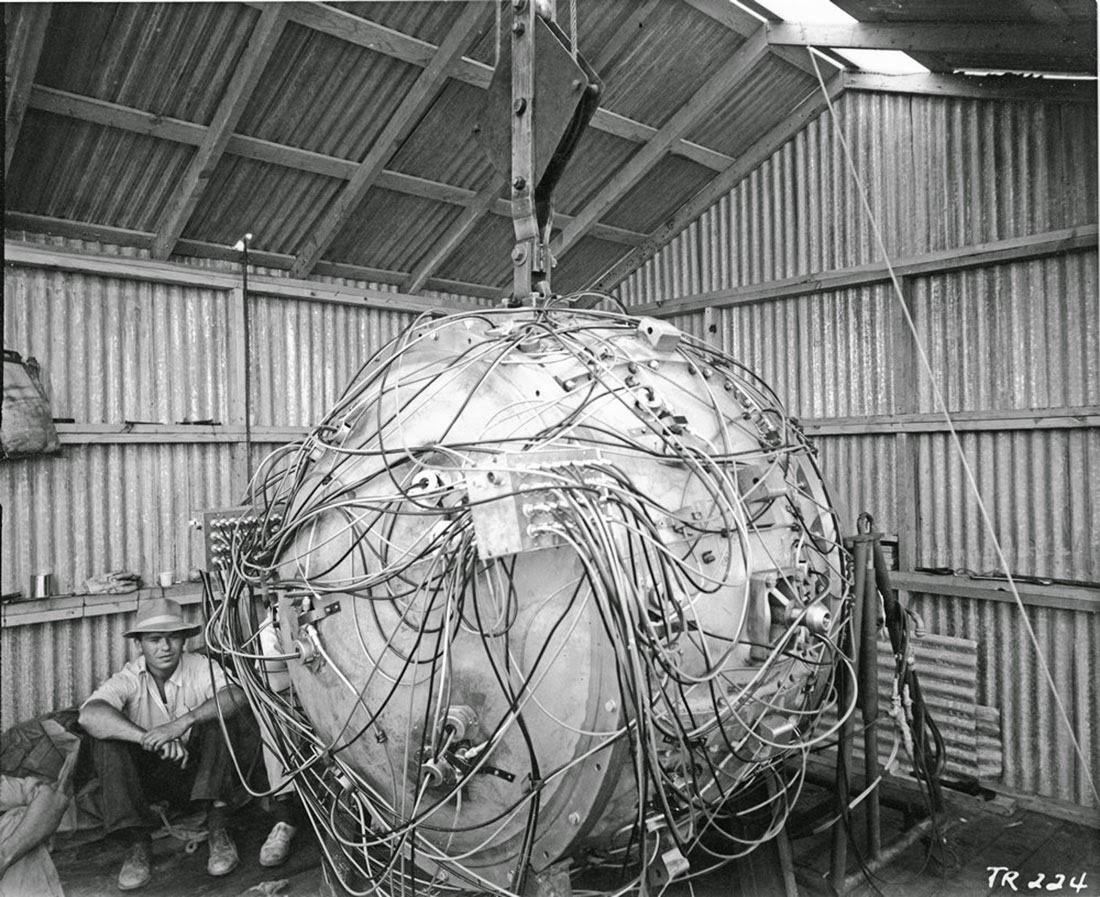 http://rarehistoricalphotos.com/gadget-first-atomic-bomb/
Gadget Design
Testbed: libc-2.3.5.so, Fedora Core 4
Gadgets built from found code sequences:
Load-store, arithmetic & logic, control flow, syscalls
Found code sequences are challenging to use!
Short; perform a small unit of work
No standard function prologue/epilogue
Haphazard interface, not an ABI
Some convenient instructions not always available
Conditional Jumps
cmp compares operands and sets a number of flags in the EFLAGS register
Luckily, many other ops set EFLAGS as a side effect
jcc jumps when flags satisfy certain conditions
But this causes a change in EIP… not useful (why?)
Need conditional change in stack pointer (ESP)
Strategy:
Move flags to general-purpose register
Compute either delta (if flag is 1) or 0 (if flag is 0)
Perturb ESP by the computed delta
Phase 1: Perform Comparison
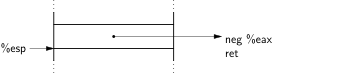 neg calculates two’s complement
As a side effect, sets carry flag (CF) if the argument is nonzero
Use this to test for equality
sub is similar, use to test if one number is greater than another
Phase 2: Store 1-or-0 to Memory
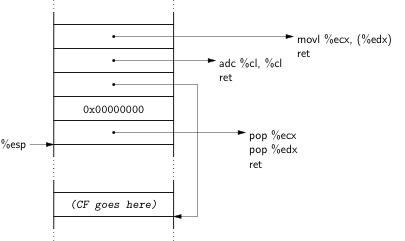 



 Clear ECX
 EDX points to destination
 adc adds up its operands & the carry flag;
    result will be equal to the carry flag (why?)
 Store result of adc into destination
Phase 3: Compute Delta-or-Zero
Bitwise AND with delta
(in ESI)
Two’s-complement negation:
0 becomes 0…0;
1 becomes 1…1
Phase 4: Perturb ESP by Delta
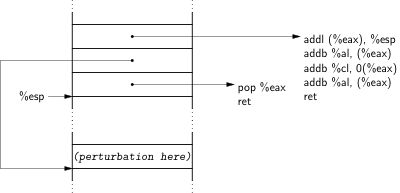 slide 27
Finding Instruction Sequences
Any instruction sequence ending in RET is useful
Algorithmic problem: recover all sequences of valid instructions from libc that end in a RET
At each RET (C3 byte), look back:
Are preceding i bytes a valid instruction?
Recur from found instructions
Collect found instruction sequences in a trie
Example
Stack
Actions
Code
0xb8800000:
  pop eax
  ret
...
0xb8800010:
  pop ebx
  ret
...
0xb8800020:
  add eax, ebx
  ret
...
0xb8800030:
  mov [ebx], eax
  ret
eax = 1
esp
ebx = 2
eax += ebx
ebx = 0x400000
*ebx = eax
29
[Speaker Notes: Define gadgets. Attackers can use them, may correspond to intended or unintended instruction sequences. Turing complete! Emphasis on invariants/characteristics.]
Unintended Instructions
Actual code from ecb_crypt()
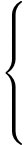 c7
45
d4
01
00
00
00
f7
c7
07
00
00
00
0f
95
45
c3
movl $0x00000001, -44(%ebp)
add %dh, %bh
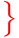 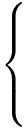 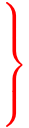 test $0x00000007, %edi
movl $0x0F000000, (%edi)
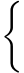 xchg %ebp, %eax
}
setnzb -61(%ebp)
}
inc %ebp
}
ret
Automating Gadget finding
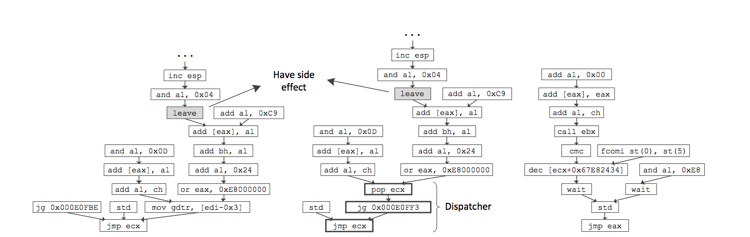 Galileo algorithm – walk backwards from the return (or indirect branch)
Q – Map gadgets into functional equivalent
Everything is automated using compilers
Demonstrated against many platforms—seems very general
Protecting Against ROP: Discussion
What could we do?

There are several approaches, including some that we have seen.  

Take a couple of minutes to come up with one.
Example defense: Secure Call Stack
Semantics of return instruction
ret expects an address pushed by a call

Keep a copy of return addresses in a separate memory space
Secured by OS/Hardware

On each return:
Compare two copies of the return addresses
Generate exception if they mismatch
Example of a Secure Call Stack
0x0000
main (int argc, char **argv) 
{
	...
	vulnerable(argv[1]);
	...
}

vulnerable(char *str1)
{
	char str2[100];
	strcpy(str2,str1);
	return;
}
malicious input
str2
≠
Stack frame for vulnerable()
return address
return address
malicious return
Stack frame for main()
Stack growth
0xFFFF
Defeating Secure Call Stacks
Initiating an attack
Overwrite a function pointer,
Overwrite a longjmp buffer,
Exploit a format string vulnerability

Performing an attack
Use indirect jumps instead of returns 
Jump Oriented Programming
Need a special gadget to orchestrate control
Dispatcher Gadget/trampoline
Find a gadget that can serve as a trampoline
Find next gadget, jump to it
Gadgets now must end in a jump to trampoline
Jump Oriented Programming
0x0000
<Address A>
Dispatcher Gadget
<Address B>
<register values>
<C>
<D>
<F>
<E>
popa
jmp esi
xor ecx, ecx
mul ecx
lea ebx, [esp+8] mov al, 11
int 0x80
pop edi
jmp edi
<Address C>
xor ecx, ecx
jmp esi
Stack frame for vulnerable()
mul ecx 
jmp esi
<Address D>
lea ebx, [esp+8]
jmp esi
Page marked as EXECUTABLE
mov al, 11
int 0x80
<Address E>
malicious return
<B>
Stack frame for main()
<Address F>
Stack growth
0xFFFF
Dispatcher gadget
pop %eax; jmp *(%eax)
Other sequences possible
Much more rare than rets
Trampoline idea – we only need one

Normal gadgets now have to jump back to trampoline
Not that hard to do, but also need indirect branches

What are the implications for defenses?
Those that focus on call-return semantics fail
Hmm….So now what??
Revisit our ROP ideas…
Many break or need to be significantly modified

Rest of today: randomization based defenses
Today – Randomization based defenses
Can we randomize “things” about the program to make it harder to attack?
This class of solutions is called moving-target solution
Idea to make the attack surface change for every instance the attacker is attacking
What can be randomized?  Remember ASLR?
Unfortunately, ASLR not that hard to defeat
Only need to see one code pointer
Entropy is low in some implementations
Some side channel attacks possible
In-Place Code Randomization [S&P ’12]
Extend ASLR to a finer-grained level
Applicable on third-party applications
(Practically) Zero performance overhead


Source code (Python):
http://nsl.cs.columbia.edu/projects/orp
41
Why in-place?
Randomization usually changes the code size
Need to update the control-flow graph (CFG)
But, accurate static disassembly of stripped binaries is hard
 Incomplete CFG (data vs. code)
 Code resize not an option

Must randomize in-place!
42
Randomizations
Instruction Substitution

Instruction Reordering
Intra Basic Block
Register Preservation Code

Register Reassignment
43
Instruction Substitution
add [edx],edi
ret
mov al,0x1
cmp al,bl
lea eax,[ebp-0x80]
add [eax],edi
fmul [ebp+0x68508045]
mov al,0x1
cmp bl,al
lea eax,[ebp-0x80]
44
[Speaker Notes: Mention that this is part of the original code!]
Instruction Reordering (Intra BBL)
8B 41 10 mov eax,[ecx+0x10]
53       push ebx
8B 59 0C mov ebx,[ecx+0xC]
3B C3    cmp eax,ebx
89 41 08 mov [ecx+0x8],eax
7E 4E    jle 0x5c
59       push ebx
0C 3B    or al,0x3B
C3       ret
45
Instruction Reordering (Intra BBL)
8B 41 10 mov eax,[ecx+0x10]
53       push ebx
8B 59 0C mov ebx,[ecx+0xC]
3B C3    cmp eax,ebx
89 41 08 mov [ecx+0x8],eax
7E 4E    jle 0x5c
41       inc ecx
10 89 41 08 3B C3
 adc [ecx-0x3CC4F7BF],cl
46
Register Preservation Code Reordering
push ebx
push esi
mov  ebx,ecx
push edi
mov  esi,edx
   .
   .
   .
pop  edi
pop  esi
pop  ebx
ret
push edi
push ebx
push esi
mov  ebx,ecx
mov  esi,edx
   .
   .
   .
pop  esi
pop  ebx
pop  edi
ret
Prolog
Epilog
47
Register reassignment
Live regions
edi
eax
function:
 push esi
 push edi
 mov  edi,[ebp+0x8]
 mov  eax,[edi+0x14]
 test eax,eax
 jz   0x4A80640B
 mov  ebx,[ebp+0x10]
 push ebx
 lea  ecx,[ebp-0x4]
 push ecx
 push edi
 call eax
 ...
function:
 push esi
 push edi
 mov  eax,[ebp+0x8]
 mov  edi,[edi+0x14]
 test edi,edi
 jz   0x4A80640B
 mov  ebx,[ebp+0x10]
 push ebx
 lea  ecx,[ebp-0x4]
 push ecx
 push eax
 call edi
 ...
48
Evaluation
Correctness and performance
Execute Wine’s test suite using randomized versions of Windows DLLs

Randomization coverage
Effectiveness against real-world exploits
Robustness against ROP compilers
49
[Speaker Notes: After explaining wine test, mention that this is where we also measured performance]
Randomization Coverage
Dataset: 5,235 PE files (~0.5GB code) from Windows, Firefox, iTunes and Reader
50
Real-World Exploits
Modifiable gadgets were not always directly replaceable!
51
ROP Compilers
Is it possible to create a randomization-resistant payload?

mona.py constructs DEP+ASLR bypassing code
Allocate a WX buffer, copy shellcode and jump

Q is the state-of-the-art ROP compiler [SAB11]
Designed to be robust against small gadget sets
52
ROP Compilers Results
Both failed to construct payloads from non-randomized code!
53
This class of solutions –defeated (1)
54
This class of solutions –defeated (2)
55
2016—new defenses against JIT ROP
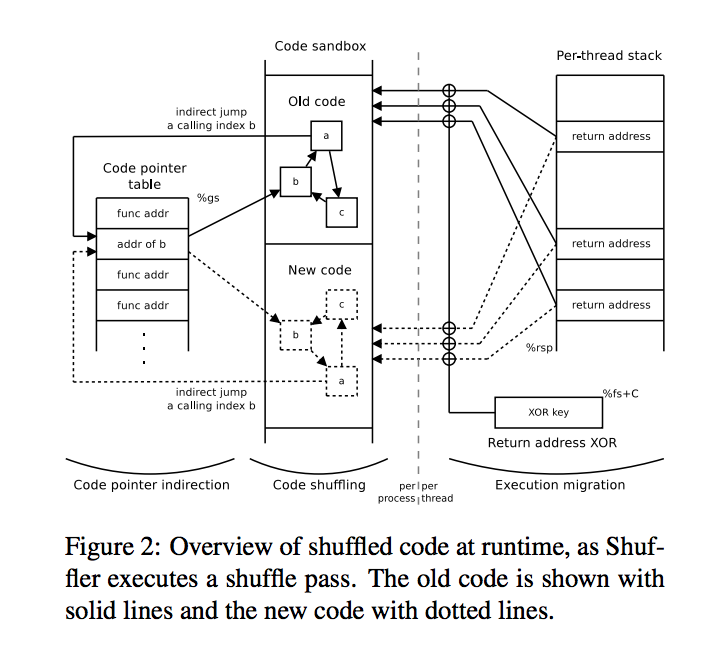 12% overhead with 50msec cycle
56
Other Randomization ideas?  ISR
Encryption Key
Decryption Key
Compile
Load
In memory
Execution
Instruction Set Randomization ~2003
Older idea, can protect against code injection attacks too
What do you think?
57
Can the key be guessed?
32 bit key => 4,294,967,296 possibilities

32 bit key, guess 16 bits and 16 bits => 
   2 * 65,536 = 131,072 possibilities

32 bit key, guess 8 bits at a time => 
   4 * 256 = 1,024 possibilities
Problems
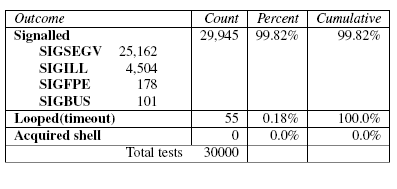 [Randomized instruction set emulation to disrupt binary code injection attacks, Barrantes & all]
Demonstrated a lovely attack in usenix 2005 (Where’s the FEEB?)
Attacked a multi-threaded network server
Try to guess the return instruction—only 256 possibilities
Unfortunately program crashes if you guess wrong
https://www.usenix.org/legacy/event/sec05/tech/full_papers/sovarel/sovarel.pdf
Leaves the stack compromised when successful 
Popped an extra value
Guess jump instruction
2 bytes, so 16K possibilities
But can cause an infinite loop when successful
Conclusions
Moving target defenses are generally a good idea
Can be hardware or software supported
Examples?
However, they can be circumvented sometimes
Low entropy
Disclosure attacks
Fundamental limitation or limitation of current solutions?
63